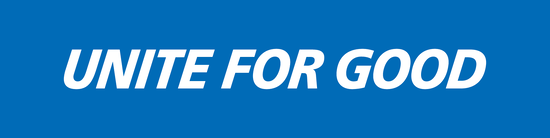 PrePETS kotitehtävät ja PETS:in ohjelma 2025
Kansainvälisen Rotaryn piiri 1430
Title Page Option
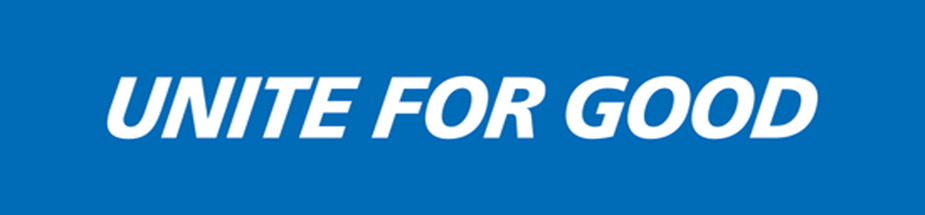 Kotitehtävät
Mene My Rotary sivuston ”Learning Center” osastoon
Edelleen ”Club leadership courses” valikkoon
Sieltä koulutuspaketit ”Club president basics” ja ”Club secretary basics”
Suoritelkaa kursseja omaan tahtiin, kuitenkin mieluummin PETS:iin mennessä (12-13.4. 2025)
3/2/2025
ptr
2
PETS 2025
Paikka: Rautavaaran Metsäkartano
Aika: 12.4. klo 12:00 – 13.4. klo 15:00
Ohjelma:
	12.4. 	 klo 12:00: Ilmoittautuminen, brunssi, 
		majoittuminen
		klo 13:30 – 14:45: Piirin kevätkokous
		klo 14.45 – 15:00 Päiväkahvi
		klo 15:00 – 17:30 PETS-ohjelmaa
		klo 18:00 Illallinen
	13. 4.	klo 08:30 – 11:30 PETS ohjelmaa
		klo 11.30 – 12:30 Lounas
		12:30 – 14:30  PETS ohjelmaa
		14.30  Lähtökahvi
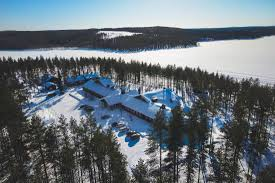 3/2/2025
ptr
3
PETS 2025: Learning facilitators
Facilitators ja aiheet
Sari Miettinen, RotaryInternational, Zurich: Rotary kansainvälisenä järjestönä
PDG Pekka Intke: Jäsenyyskehitys ja jäsenistöstä huolehtiminen
Lauri Muona: Rotary säätiö
PDG Maire Huopalainen: Paul Harris Society
Maria Lammi: Nuorisovaihto
Jarmo Ruti: Rotarytoiminnan perusteet
Huom. Sari Miettinen osallistuu etänä, ja ohjelman tarkempi aikataulutus määrittyy hänen esitelmänsä ajankohdan pohjalta
3/2/2025
ptr
4
Järjestelyyistä Rautavaaralla
Majoitus 1 – 2 hengen huoneissa 75 – 45 € yö, huoneet varattava itse 
Ateriapaketti koko ajalta 78 €  (Piiri sponsoroi osan, joten lopullinen omakustannushinta pienempi)
Mahdollisuus saunaan lauantai-iltana selvitetään
Yhteyshenkilö Metsäkartanossa:
Leena Korhonen
info@metsakartano.com
Puh. 040 839 6350
3/2/2025
ptr
5
Tervetuloa
3/2/2025
ptr
6